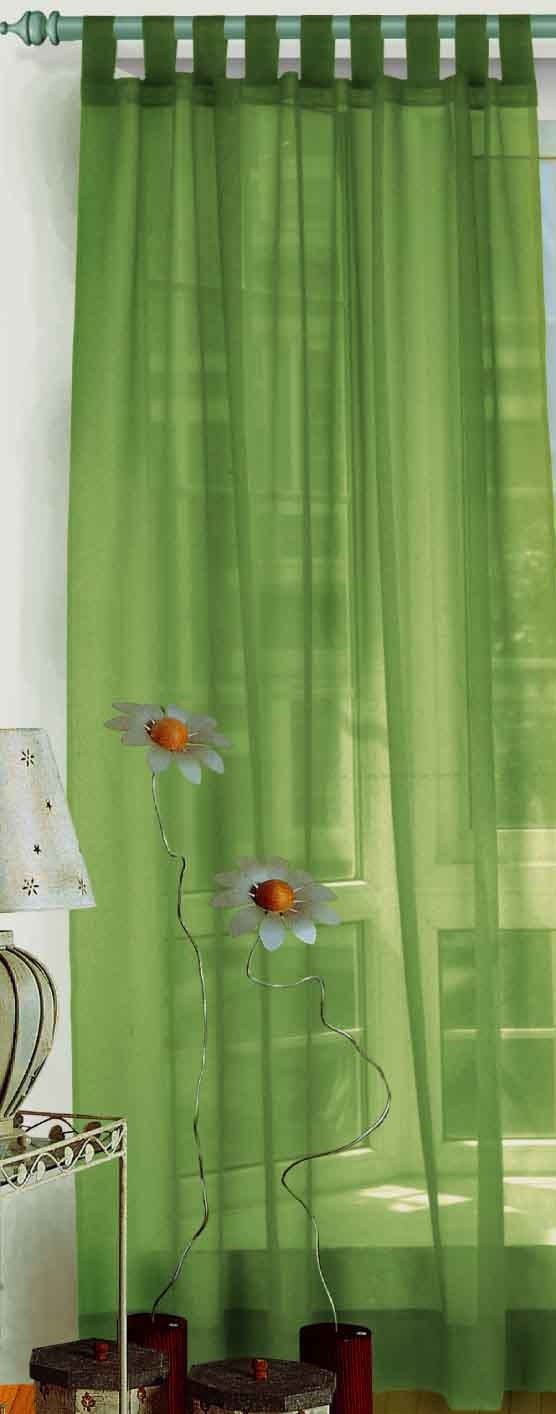 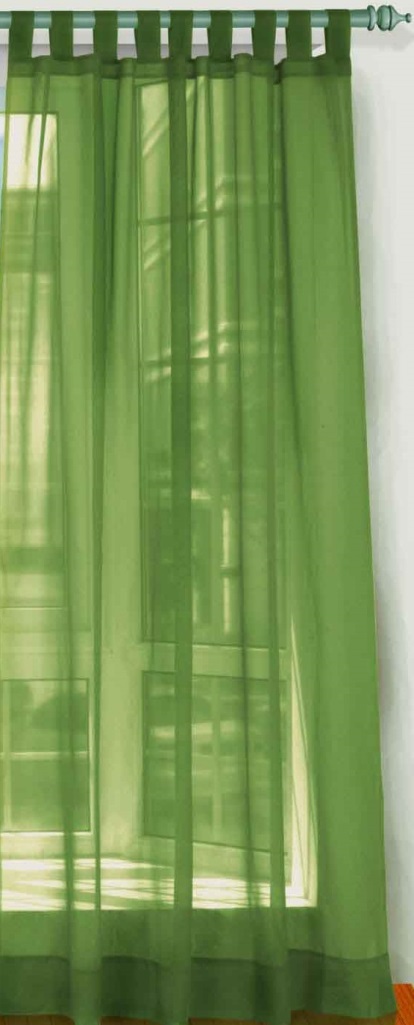 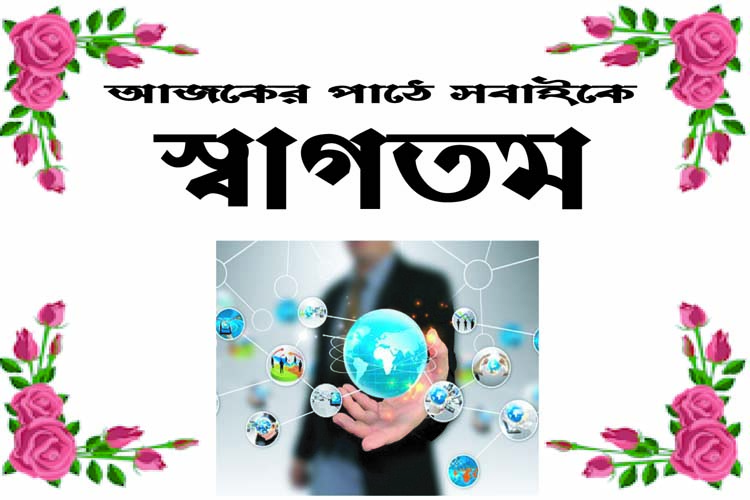 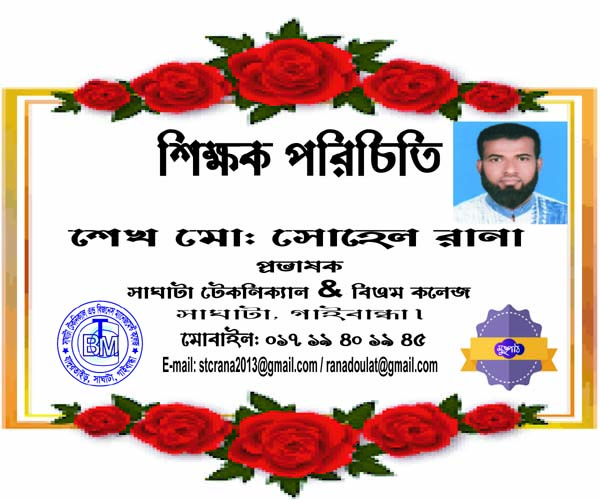 পাঠ পরিচিতি
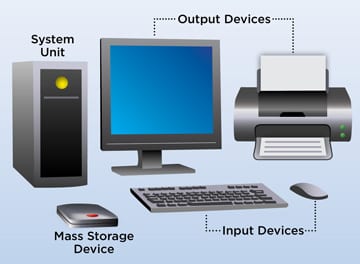 শ্রেণীঃ একাদশ
বিষয়ঃ কম্পিউটার অফিস অ্যাপলিকেশন – ১
অধ্যায় : ১
সময়ঃ ৫০ মিনিট
কম্পিউটারের ধারনা
শিখন ফাল
এই পাঠ শেষে শিক্ষার্থীরা----
১। কম্পিউটার সংগঠনের শ্রেণি বিভাগ করতে   পারবে।
২। বিভিন্ন ধরনের কম্পিউটারের নাম বর্ণনা করতে পারবে।
৩। কম্পিউটারের প্রজন্ম  বর্ণনা করতে পারবে ।
কম্পিউটার সংগঠন
গাণিতিক/যুক্তিমূলক একক
ইনপুট ইউনিট
স্মৃতি
আউটপুট ইউনিট
নিয়ন্ত্রণ ইউনিট
ফলাফল প্রদর্শন
তথ্য/উপাত্ত 
প্রবাহ পথ
তথ্য/উপাত্ত/নিদেশ
কেন্দ্রীয় প্রত্রিয়াকরণ ইউনিট
নিয়ন্দ্রণ সংকেত প্রবাহ
কম্পিউটার সংগঠন
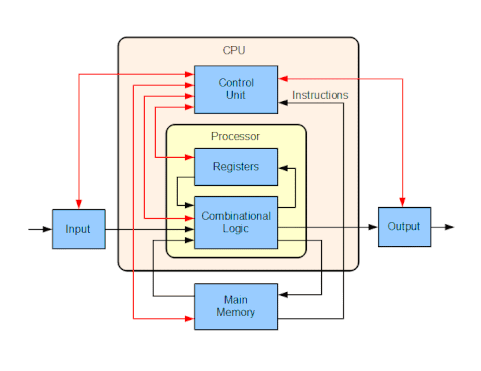 কম্পিউটার সংগঠনের শ্রেণি বিভাগ
হার্ডওয়্যার
সফটওয়্যার
সিপিইউ
অপারেটিং সিস্টেম
ইনপুট
এ্যাপ্লিকেশন সিস্টেম
আউটপুট
কেন্দ্রীয় প্রক্রিয়া করণ অংশ
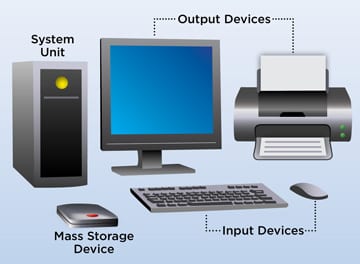 একক কাজ
সময় ৫ মিনিট
কম্পিউটার সংগঠনের বিভিন্ন অংশের নাম লিখ।
দলগত কাজ
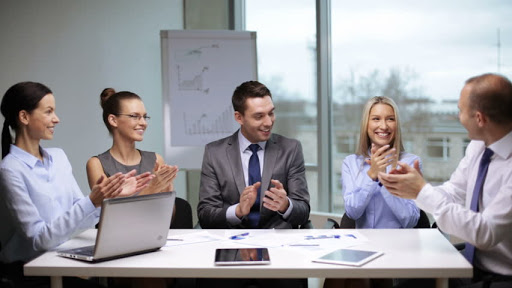 কম্পিউটার সংগঠনের কার্যপ্রণালী পারস্পরিক আলোচনা করে লিখ।
কম্পিউটারের প্রকারভেদ
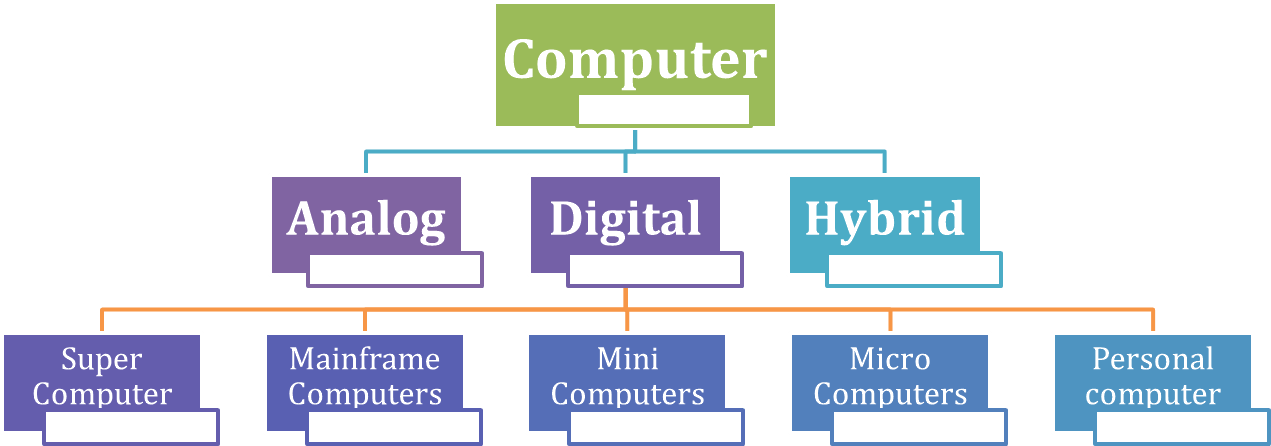 কম্পিউটারের প্রজন্ম
১। প্রথম প্রজন্ম (First Generation): (১৯৪৬-৫৮)

২। দ্বিতীয় প্রজন্ম (2nd Generation): (১৯৫৮-৬৫)

৩। তৃতীয় প্রজন্ম (3rd Generation): (১৯৬৩-৭২)

৪। চতুর্থ প্রজন্ম (4th Generation): (১৯৭৩-২০০০)

৫। পঞ্চম প্রজন্ম (5th Generation): (২০০১-বর্তমান)

৬। ৬ষ্ঠ প্রজন্মের কম্পিউটার (এখনও সাল গণনা শুরু হয়নি)
CPU
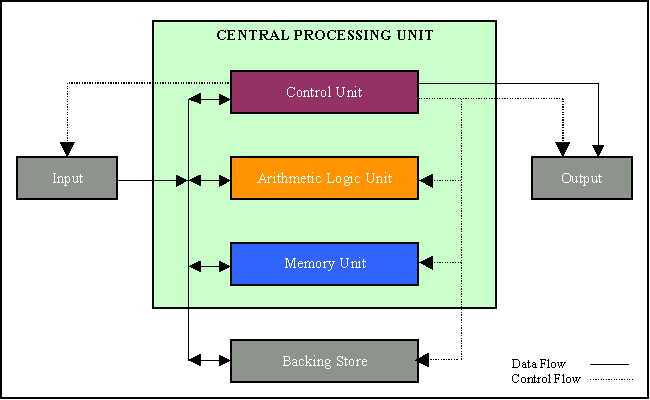 মূল্যায়ন
কম্পিউটার সংগঠন কি?
কম্পিউটার সংগঠনের বিভিন্ন অংশের নাম লিখ।
হার্ডওয়্যার এবং সফটওয়্যারের মধ্যে  সম্পর্ক কী ?
বিভিন্ন ধরনের কম্পিউটারের নাম লিখ ?
কম্পিউটারের প্রজন্ম  সমুহ কি কি ?
ইনপুট এবং আউটপুট এর মধ্যে সম্পর্ক কী ?
বাড়ির কাজ
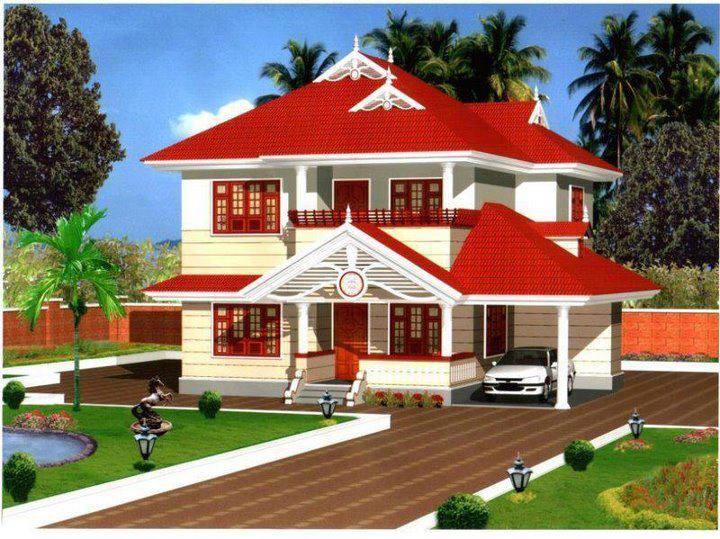 কম্পিউটার সংগঠনের চিত্রটি অংকন কর।
কম্পিউটারের প্রজন্ম  সমুহ আলোচনা কর।
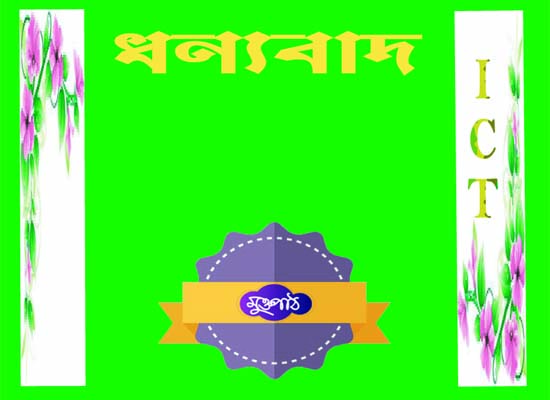